Liturgie de l’accueil : Chant d’entrée
Je t'exalte ô Roi mon Dieu
Je bénis ton nom à jamais,
Je veux te bénir chaque jour,
Louer ton nom toujours et à jamais.

1.	Le Seigneur est tendresse et pitié,
	Il est lent à la colère et plein d'amour,
	Le Seigneur est bonté envers tous,
	Ses tendresses vont à toutes ses œuvres.
Liturgie de l’accueil : Chant d’entrée
Je t'exalte ô Roi mon Dieu
Je bénis ton nom à jamais,
Je veux te bénir chaque jour,
Louer ton nom toujours et à jamais.

Je veux te bénir chaque jour,
	Louer ton nom toujours et à jamais !
	Dieu grand est louable hautement,
	Point de mesure à sa grandeur.
Liturgie de l’accueil : Chant d’entrée
Je t'exalte ô Roi mon Dieu
Je bénis ton nom à jamais,
Je veux te bénir chaque jour,
Louer ton nom toujours et à jamais.

Que tes œuvres, Seigneur te rendent grâce,
	Que tes amis, bénissent ton nom,
	Qu'ils disent la gloire de ton règne,
	Qu'ils parlent ô Dieu de ta prouesse.
Liturgie de l’accueil : Chant d’entrée
Je t'exalte ô Roi mon Dieu
Je bénis ton nom à jamais,
Je veux te bénir chaque jour,
Louer ton nom toujours et à jamais.

Le Seigneur est vérité en ses paroles,
	Il est amour en toutes ses œuvres,
	Il retient tous ceux qui tombent,
	Il redresse tous ceux qui sont courbés.
Liturgie de l’accueil : Chant d’entrée
Je t'exalte ô Roi mon Dieu
Je bénis ton nom à jamais,
Je veux te bénir chaque jour,
Louer ton nom toujours et à jamais.

Je veux dire la louange du Seigneur,
	Que toute chair bénisse son saint nom,
	Maintenant toujours et à jamais,
	Alléluia, Alléluia.
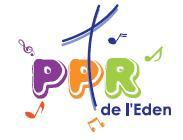